Aesthetics: An Indian Perspective



Dr Ranjith Krishnan K R
Assistant Professor
Department of English
N.S.S. College, Pandalam
Indian Aesthetics and Rasa Theory

1.General Introduction
      Natya Sasthra
      Major Personalities
      Rasa and Bhava

2. The Theory of Rasa – S.N. Das Gupta  

3. The Highways of Literary Criticism in Sanskri – 
     S. Kuppuswami Sastri
4. Use and Abuse of Alamkara – V. Raghavan
Indian aesthetics – a unique philosophical and spiritual point of view on art, architecture and literature

The concept of “Rasa” is the fundamental part of Indian art (dance, music, theatre, cinema, literature)

Bharata Muni and his Natya Shastra

Considered as a “Treatise on Hindu Dramaturgy and Histrionics
Natya Sastra

Bharata Muni and his Natya Sastra

A Sanskrit treatise

36 Chapters and around 6000 shlokas

Regarding dramatic composition and structure, different methods of acting, make up and costumes, music, etc.
Major Personalities

Tholkappiyar and the text Tholkappiyam
Dandin’s Kavyadarsa (concept of ‘Sargabandha’)
Anandavardhana and his critical treatise Dhvanyaloka (concept of ‘Dhvani’)
Dhananjaya and the text Dasarupa (on drama)
Kuntaka (concept of ‘Vakrokti’)
Abhinavagupta and the popular treatise Abhinavabharati (acknowledged for adding the 9th Rasa, that is ‘Santarasa’)
Jnanesvara and his text Bhavarthadipika

Ananda Coomaraswamy, Rabindranath Tagore and Sri Aurobindo
Major Concepts 

Bhava and Rasa

Bhava as the state of mind and Rasa as the juice or essence

Sthayi Bhava (permanent mood)

Vibhava, Anubhava, Sanchari/Vyabhichari Bhava

Alambana and Uddipana
Natya and Rasa

Natya as depiction (drama)

Eight Rasas plus ONE

Rasa  is  a  cumulative  result  of vibhava    (stimulus/cause), anubhava (involuntary action/reaction) and   vyabhichari bhava (voluntary reaction/catalyst) (three stages of Natya Rasa)

Rasa as the essence of performative art
Rasa Sutra
Vibhavanubhava – Vyabhicari – Samyogad Rasa-Nispattih
Rasa is accomplished as a result of the conjunction of Vibhava, Anubhava and Vyabhicaribhava
The Nine Rasas (Navarasa)

Śṛingāram 
Hāsyam 
Raudram 
Kāruṇyam 
Bībhatsam 
Bhayānakam 
Vīram 
Adbhutam
Santam
Colours/Deities
Bhavas

Rati (Love)
Hasya (Mirth)
Soka (Sorrow)
Krodha (Anger)
Utsaha (Energy)
Bhaya (Terror)
Jugupsa (Disgust)
Vismaya (Astonishment)
Four Kinds of Abhinaya

Natya – Physical gestures, expressions and movements (‘angika’)

Vachika – voice modulation in dramatic speeches

Aharya – costumes, make-up, props and drapery

Sattvika – physical reactions of inner emotional states
Dharmi-mode 

The lokadharmi, or realistic theatre – with natural presentation of human behaviour and properties 

The natyadharmi, or stylized drama – uses gesture language and symbols, was considered more artistic
The Theory of Rasa – S.N. Das Gupta  

Rasa as the corner stone of Indian Aesthetics
An aesthetic emotion. 
Rasa is the product of the combination of the Vibhavas, Anubhavas and the Vyabhicharibhavas

 “Vibhava-Anubhava-Vyabhichari-Samyogat-Rasa Nispatti”
‘Vibhava’ is the objective condition or state which excites or produces an emotion

Two kinds of ‘Vibhavas’. 

‘Alambana’ which means the person or the persons with reference to whom the emotion is manifested 
‘Uddipana’, which means the circumstances that have excited the emotion.
‘Vibhava’ is the objective condition or state which excites or produces an emotion

Two kinds of ‘Vibhavas’
Vibhava
Uddipana
Alambana
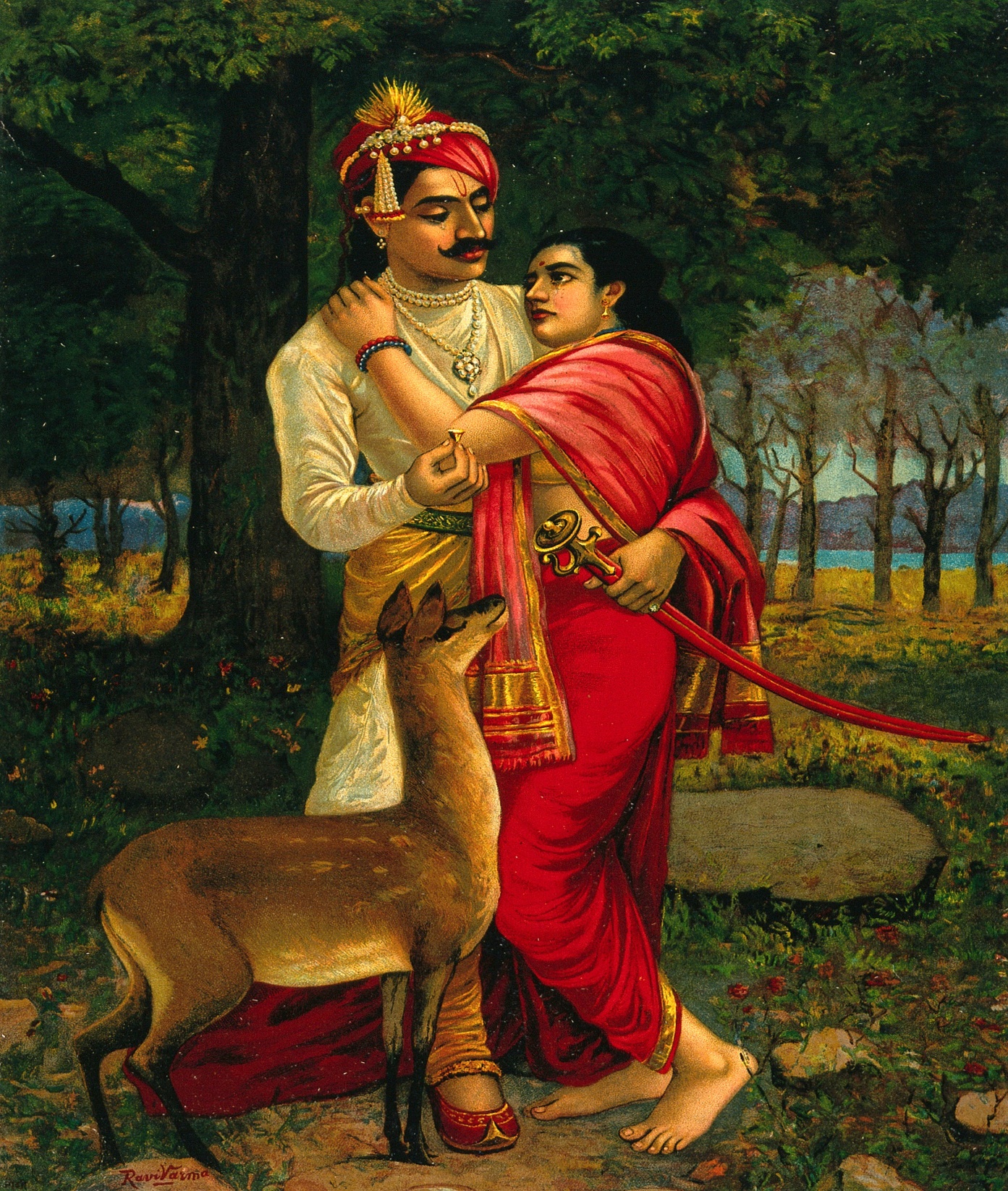 Vibhava




Kalidasa’s Abhijñānaśākuntalam
Anubhava is the bodily expression
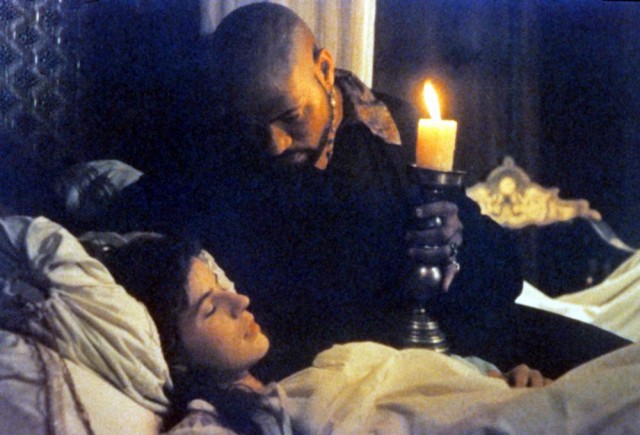 Shakespeare’s Othello
‘Vyabhicari’ is the series of diverse emotions that feed on the dormant emotion
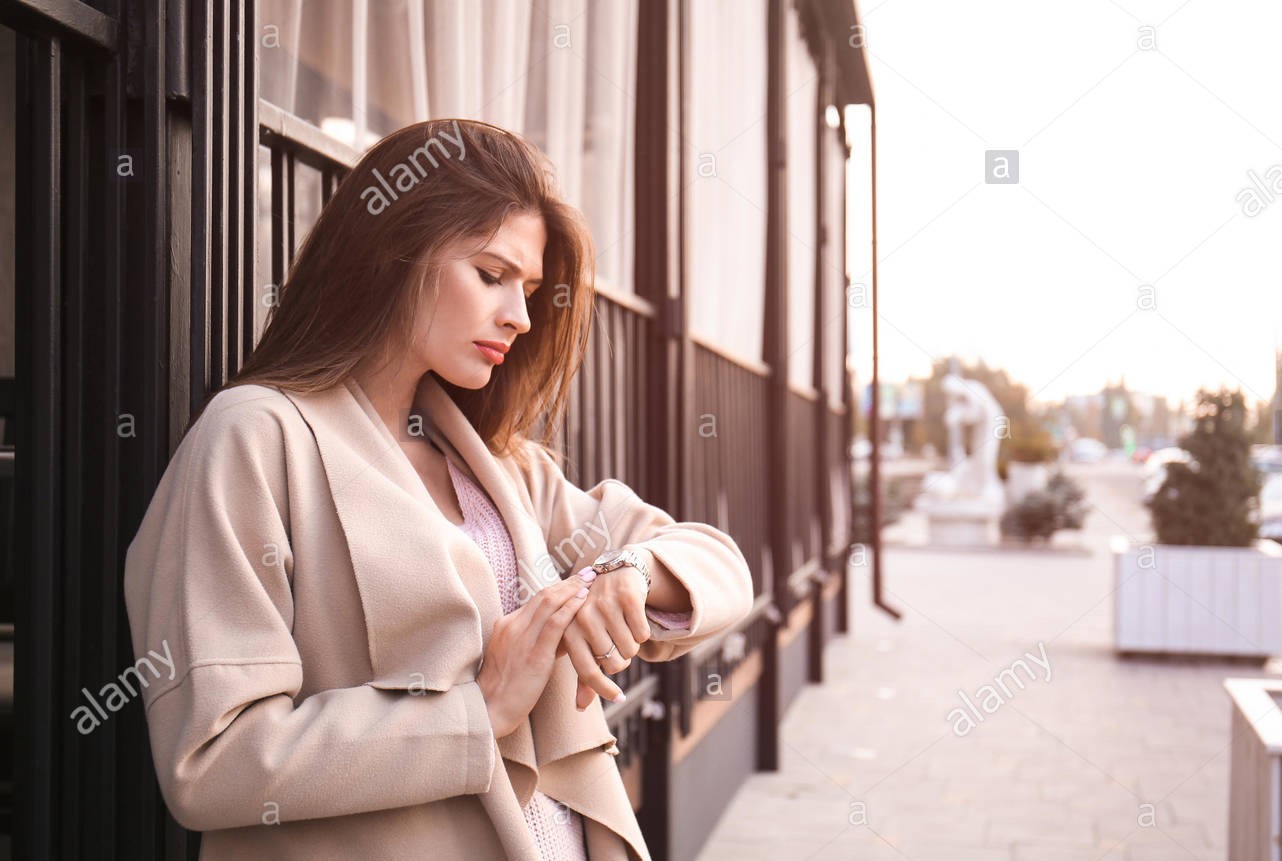 Samyoga (conjunction) and Rasa-nispatti (manifestation of Rasa) 

Rasa is connected with the primary emotions
Permanent/Dominant emotions known as ‘Sthayibhava’

The dominant emotions are connected with the emotional states and the emotion becomes ‘Rasa’ when it is aesthetically excited.
Different Versions regarding the creation of Rasa
Mammata Bhatta, believes that ‘Rasa’ happens through a ‘cause’ (effective causes) or ‘nimitta karana’. 

Samsuka discusses the relationship between the ‘real’ and the ‘unreal’ and the blending of these two worlds can create ‘Rasa’.

Bhatta Nayaka and Abhinavagupta (Sadharanikarana)
Different Versions regarding the creation of Rasa
Bhatta Tauta – the audience are in the midway between ‘pure actuality’ and ‘pure identity’
Universalization of ‘poetic art’

Aesthetic composition creates an aesthetic situation leading to an emotion. 

Artistic enlightenment is universal and therefore ‘transcendental’ (‘Camatkara’) and it provides aesthetic pleasure universally.
The Highways of Literary Criticism in Sanskrit
 S. Kuppuswami Sastri
synthesis between literary law and literary freedom, which is mainly achieved through Vyanjana (suggestion)

 Concepts like ‘Literary Law’ and ‘Literary Freedom’
According to Rabindranath Tagore, “Literature conforms to the rules of grammar but still it is joy and freedom. A poem is of course law bound but it transcends. Law is the wings. Form is in law but spirit is in beauty”.
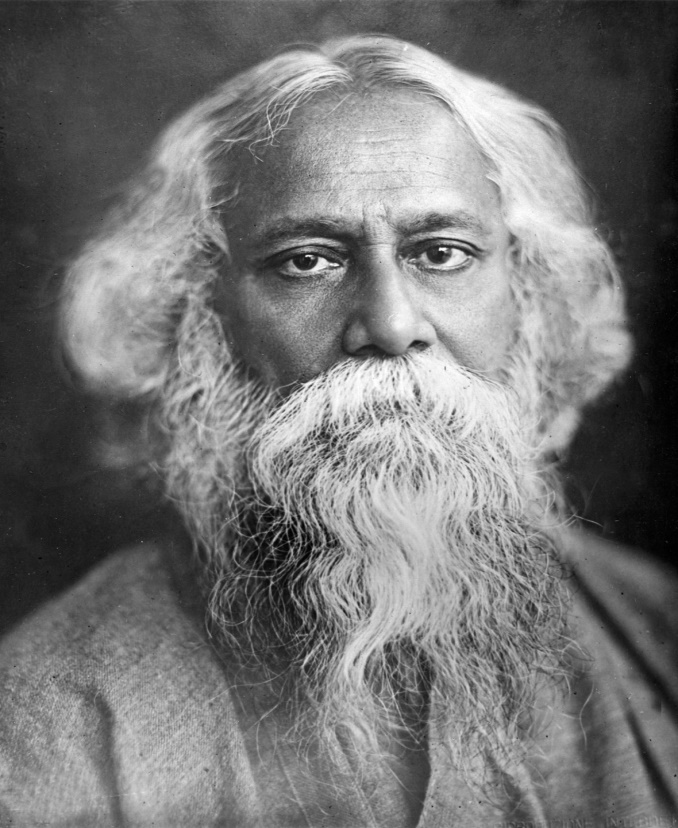 Significance of the principle of ‘Vyanjana’ (suggestiveness or suggestion or suggestive quality)

‘Vyanjana’ is the core of poetry
The “trio” of Poetry
Artist’s mind                  Aesthetic sense of Expression                 Reader
Poetic Expression
Kavi                   Sahrudaya
              “suggestion”
“shabda” and “artha” – word and meaning

Creation of ‘Genuine Potery’
Other Aspects
Form and Content

Form is the ‘vakyartha’ 
‘guna’, the quality or merit of the collocation, 
alamkaras are the decorative devices, ‘Riti’ (style); ‘Rudhi’, the usage and all these factors constitute the literary form

Important schools of thought

Dhvani, Rasa and Anumana/Unnaya (result or the inference). Dhvani is Vyanjana, Rasa, the highway of criticism and Auchithya (adaptation or the synthesis of Rasa, Dhvani and Anumana)

Vakrokti
Eccentric expression or deviation in expression from the common place.
Significance of ‘Vjanjana’

It is artistic because it involves suppression
It gives an impression because it provides artistic thrill
It can remind the readers about ‘Alamkara Sasthra’ and the various genres.
Contributions of Anandavardhana

The concept of ‘Dhvani’

Classification of poetic expression – As ‘Uttama’ (the best or the first rate); ‘Madhyama’ (second rate) and ‘Adhama’ (inferior).
Use and Abuse of Alamkara – V. Raghavan

What is ‘Alamkara’?

Deviation from the normal through the striking use of words and ideas, which constitute the poetic form

‘Alamkara’ is the ‘beautiful’ in poetry or the poetic form.
Different Versions

Anandavardhana says, “Though Alamkaras are the ‘sarira’ (outer body), they can be made the ‘sariri’ (the soul)”. 

Abhinavagupta believes that, “Alamkaras are external ornaments but can be like the ‘kumkuma’ (saffron) smeared for the beauty of the body, when they are organic and structural”.
Anandavardhana on the use of ‘Alamkara’

Alamkara should be subordinated to Rasa 
It should suit the Bhava
It should be natural
Anandavardhana’s principles for the use of Alamkaras
Alamkaras must be ancillary (Angabhuta)
They must never become the centre (Pradhana)
The main theme should get the significance supported by the Alamkaras
They must not be too much elaborated or overworked
 Even if they are elaborate, the poet must restrict them to Anga (an ancillary)
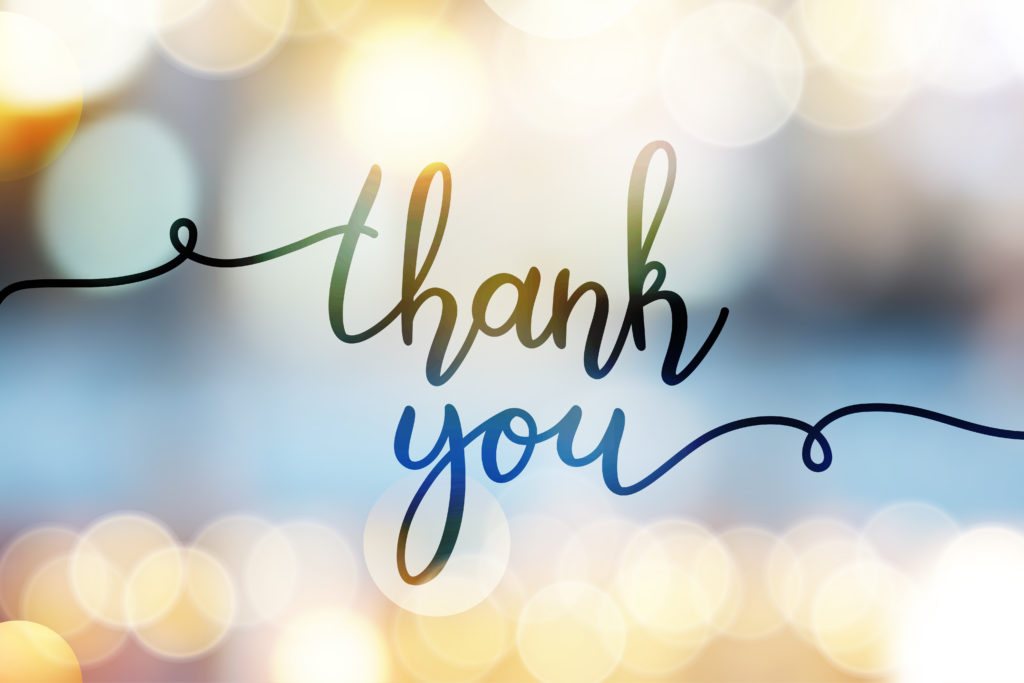